Different Stage Types
Theatre in the Round
Traverse Stage
Promenade
 A performance where the audience are allowed to walk around – perhaps from scene to scene or to different areas.
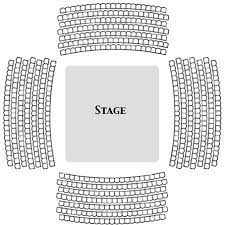 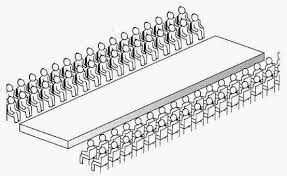 Thrust Stage
End- on
 Like the performance space in here: might have no raised stage; however, the audience sit at one end and the performance takes place at the other.
Proscenium Arch
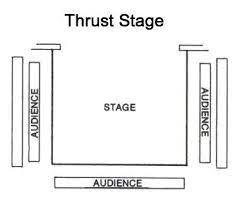 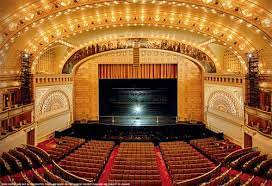